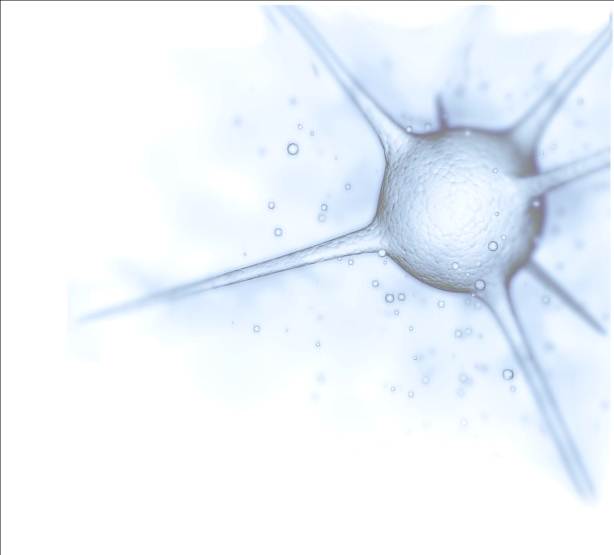 Especialização em Saúde da Família
Intervenção na  Saúde Bucal dos  escolares de 6 a 12 anos  da Escola Sant’ Pastous de Alegrete/RS
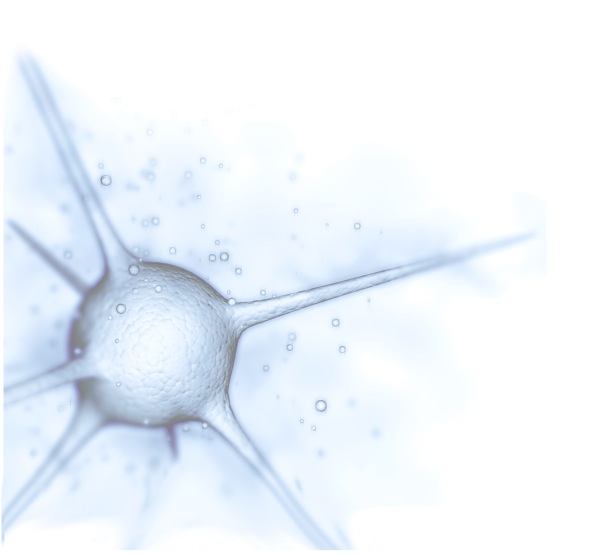 Francisco Luiz Lisbôa Ramos
Orientadora: Linda Cristina Sangoi Haas
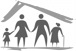 INTRODUÇÃO
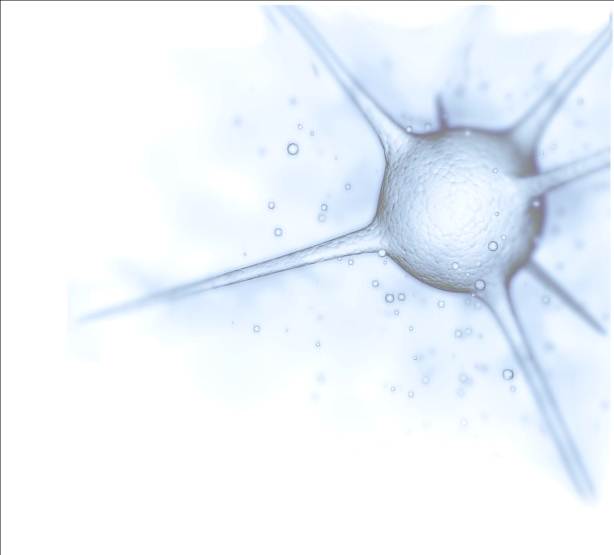 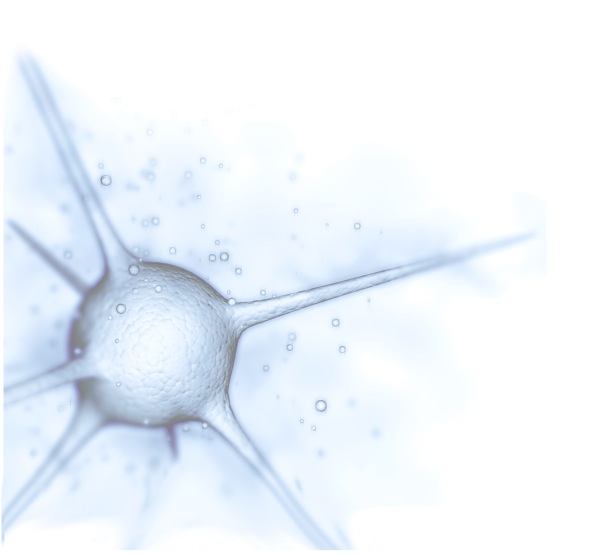 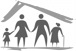 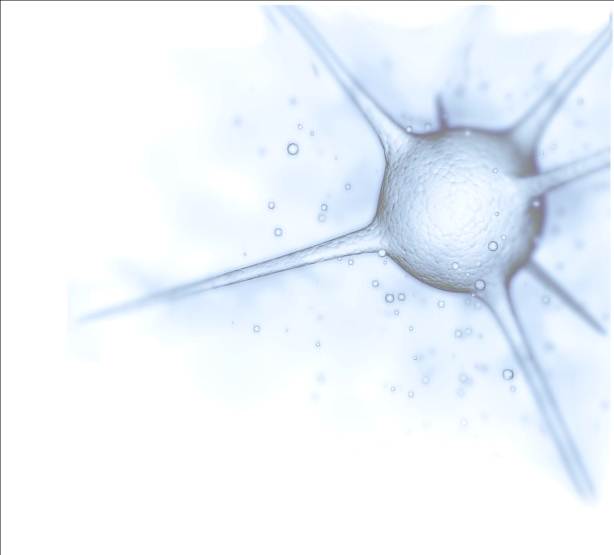 Importância da ação programática  em saúde bucal dos  escolares
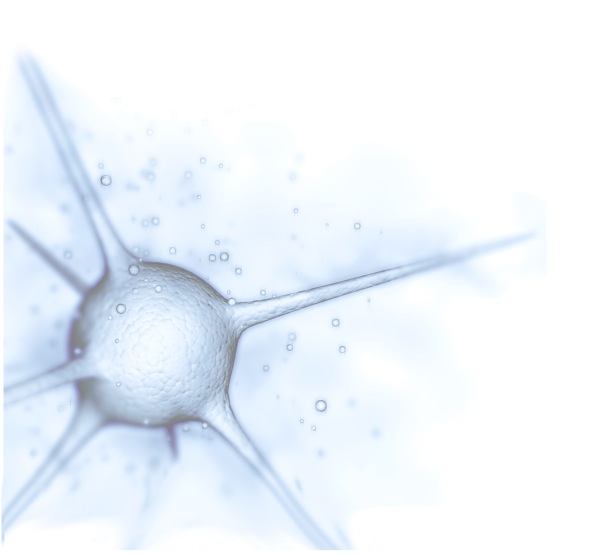 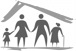 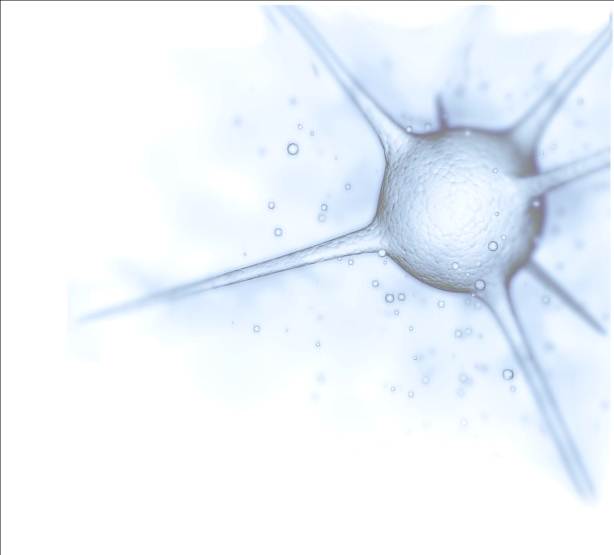 Caracterização do Município de  Alegrete/RS
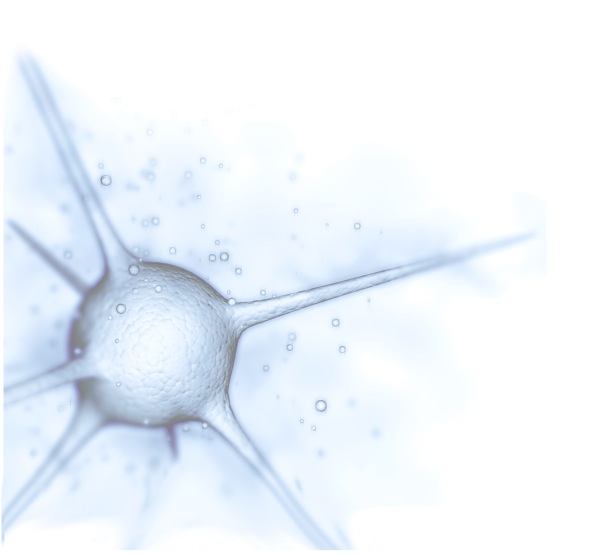 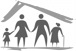 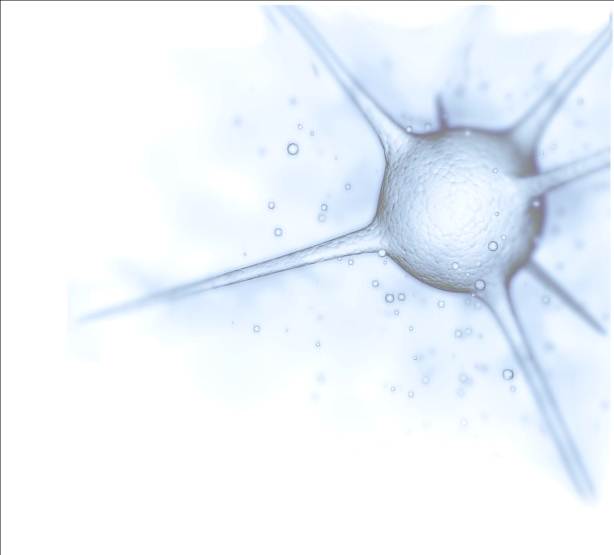 Caracterização da  UBS
Urbana
Equipe atende a  demanda  e  consegue dar resolutividade aos  problemas dos usuários
Vínculo exclusivo com o SUS
UBS
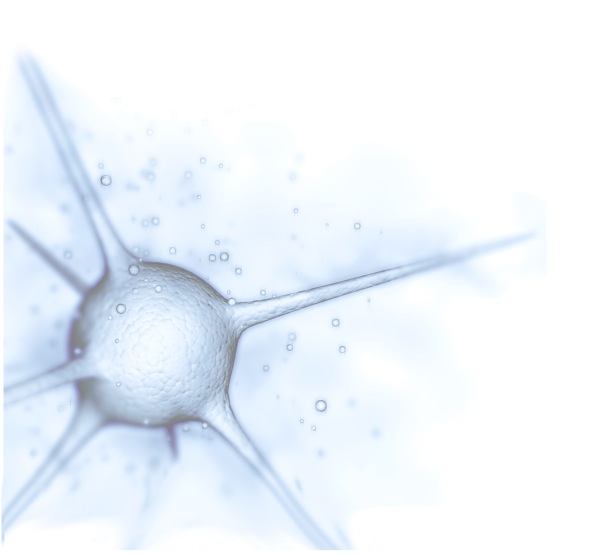 Estrutura física pequena
2.880 habitantes cadastrados
Falta de 4 ACS
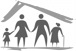 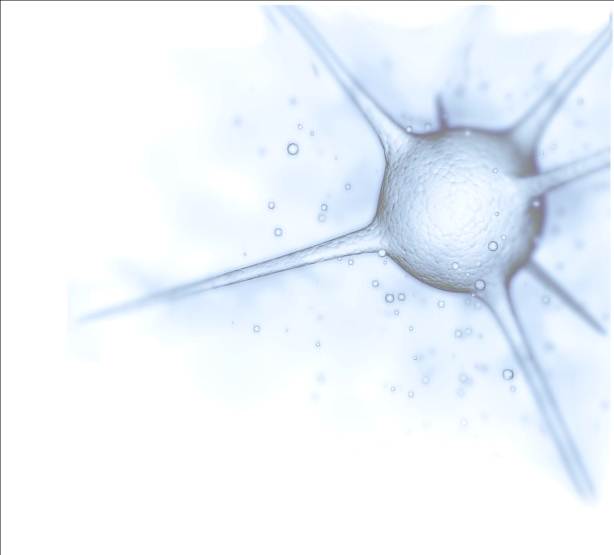 Situação da ação programática na ESF  antes da intervenção
Livre demanda sem dia específico para os  escolares
Sem visitas domiciliares
Deficiência na interdisciplinaridade
Poucas reuniões da equipe
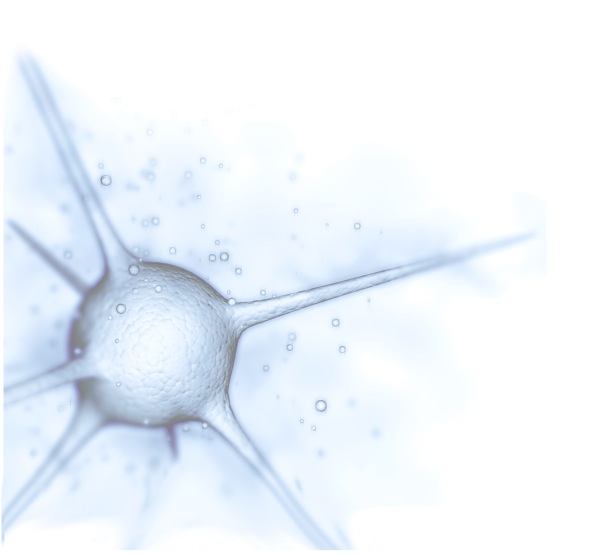 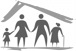 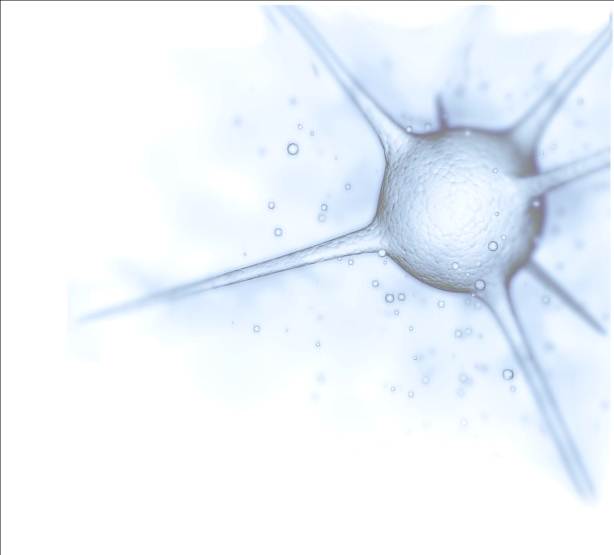 Objetivo Geral
Melhorar a atenção à saúde bucal decrianças escolares de 6 a 12 anos de    idade da Escola Sant’ Pastous da área de abrangência da Unidade Básica de Saúde de Alegrete.
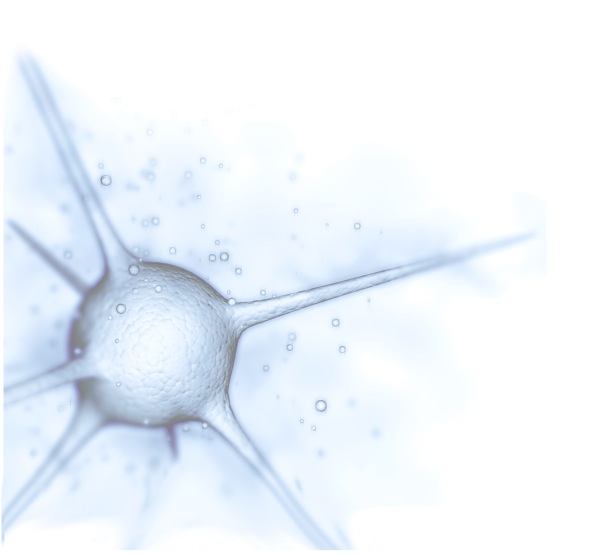 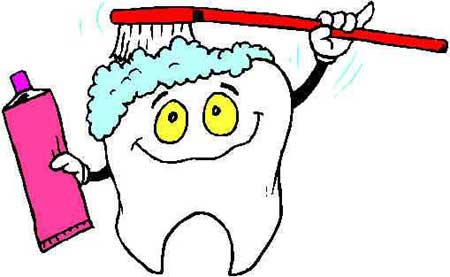 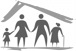 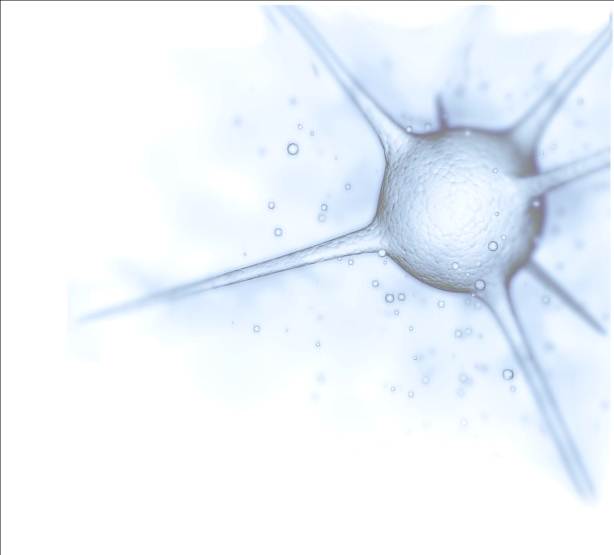 Objetivos Específicos
Ampliar a cobertura da atenção à saúde bucal
Melhorar a adesão e qualidade ao atendimento em saúde bucal
Melhorar o registro de informações 
Mapear as crianças da área de abrangência com risco para problemas de saúde bucal
Promover saúde bucal
Realizar ações de promoção à saúde e prevenção de doenças bucais nas famílias das crianças.
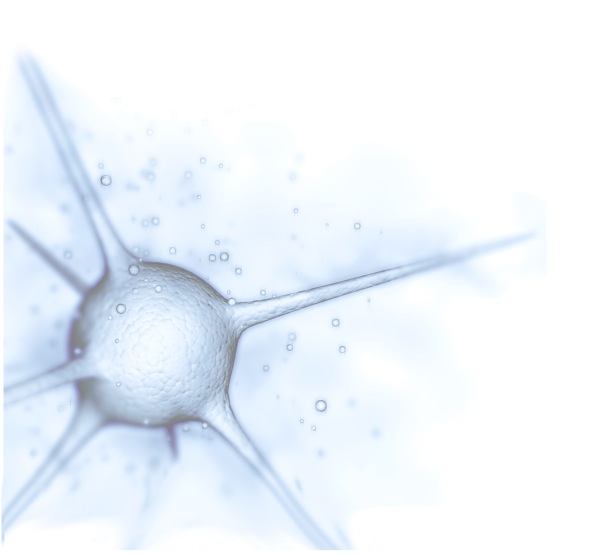 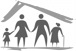 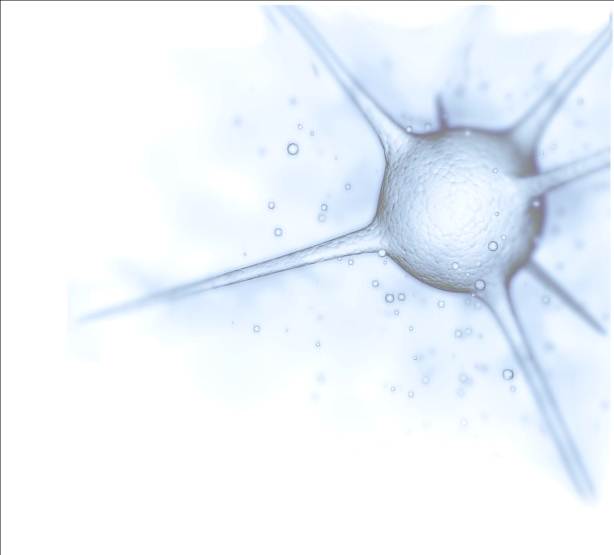 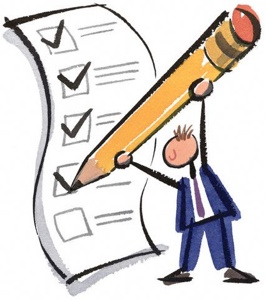 Metas
Ampliar a cobertura de primeira consulta Odontológica para 100% dos  escolares de 6 a 12 anos da escola Sant’Pastous
Captar 50% dos escolares da área de abrangência sem atenção a saúde bucal na UBS ou em outro serviço
Realizar visita domiciliar em 80%  dos escolares acamados ou com problema de mobilidade física
Fazer busca ativa de 100% dos  escolares faltosos a consulta
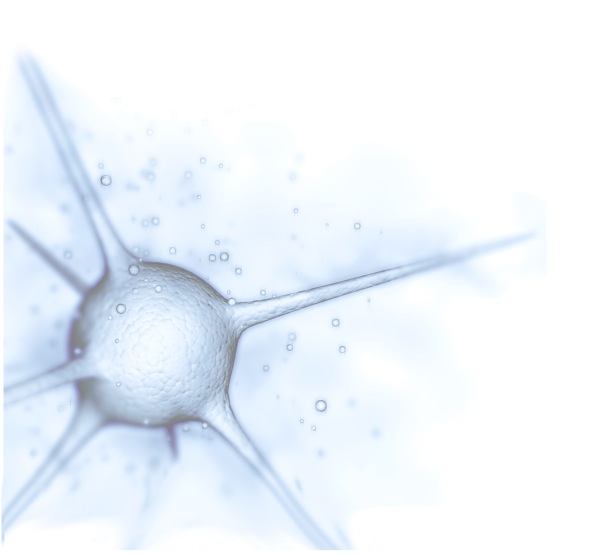 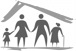 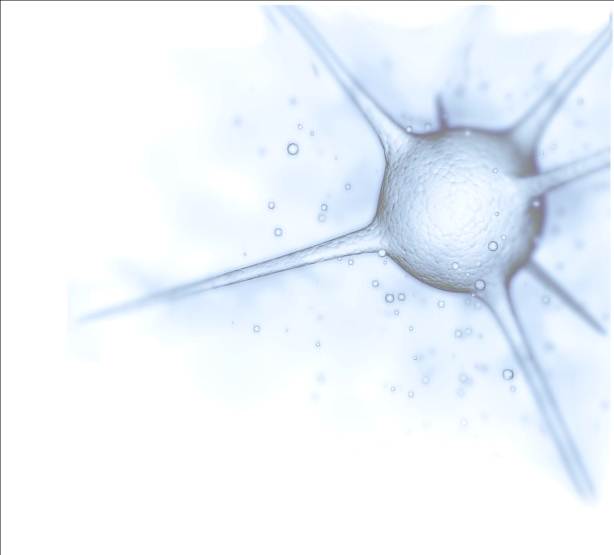 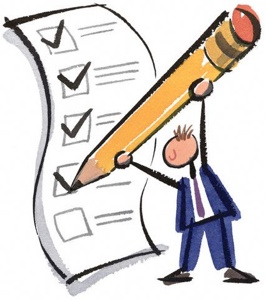 Metas
Capacitar 50% dos profissionais da equipe para atendimento integral em saúde bucal do escolar
Realizar exame bucal adequado em 100% dos  escolares cadastrados
Garantir realizações de  exames complementares para 100%  dos escolares
Garantir atendimento especializado para 100% dos escolares
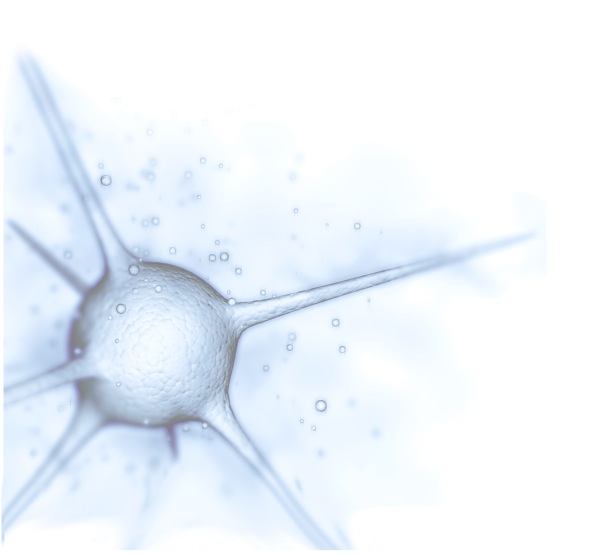 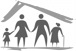 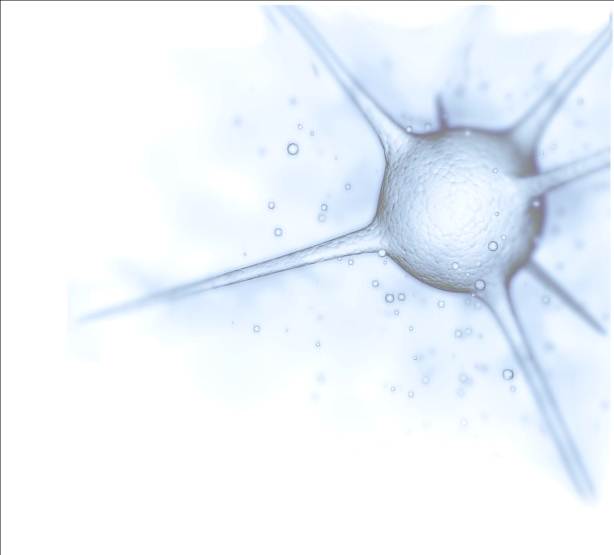 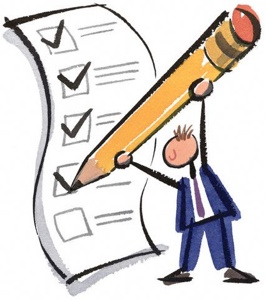 Metas
Manter registro atualizado em planilha e/ou prontuário de 100% dos  escolares cadastrados
Mapear os escolares da área de abrangência com risco para problemas de saúde bucal
Identificar e acompanhar100%  dos  escolares com acúmulo de fatores de risco em saúde bucal
Garantir exame de rastreamento para cárie dentária em 100% dos escolares cadastrados no programa
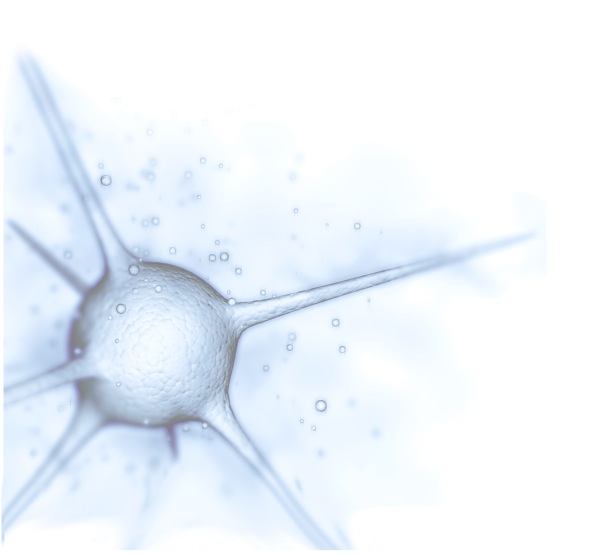 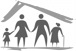 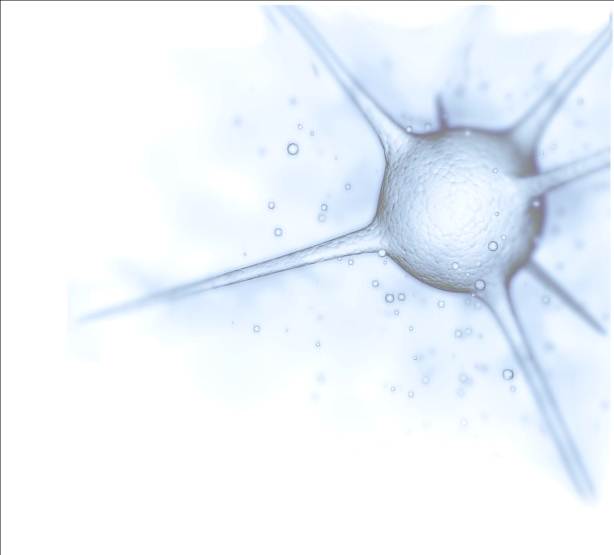 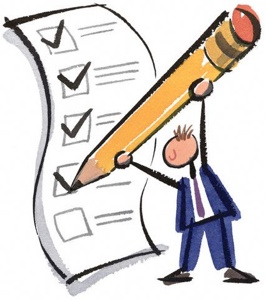 Metas
Fornecer orientações sobre higiene bucal, cárie dentária e nutrição saudável para 100% dos escolares e seus responsáveis
Promover ações educativas e preventivas em saúde bucal do escolar na comunidade com regularidade semestral
Realizar ações de promoção à saúde e prevenção de doenças bucais em 100% das famílias dos escolares
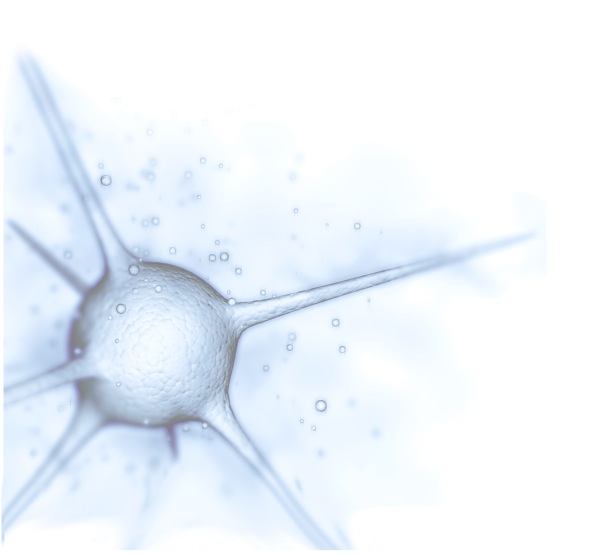 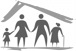 METODOLOGIA
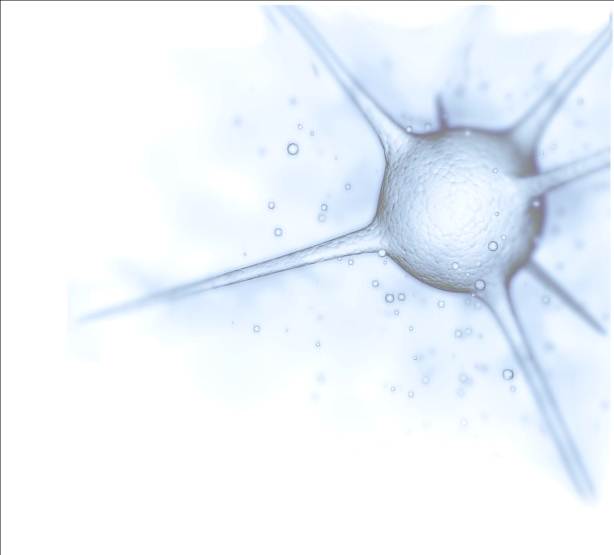 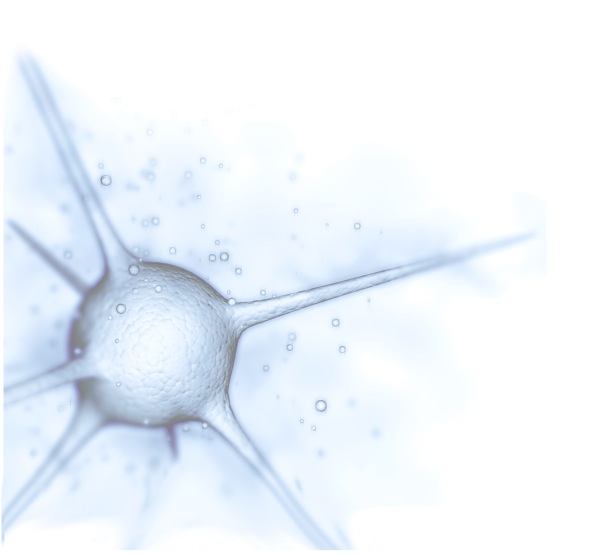 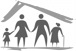 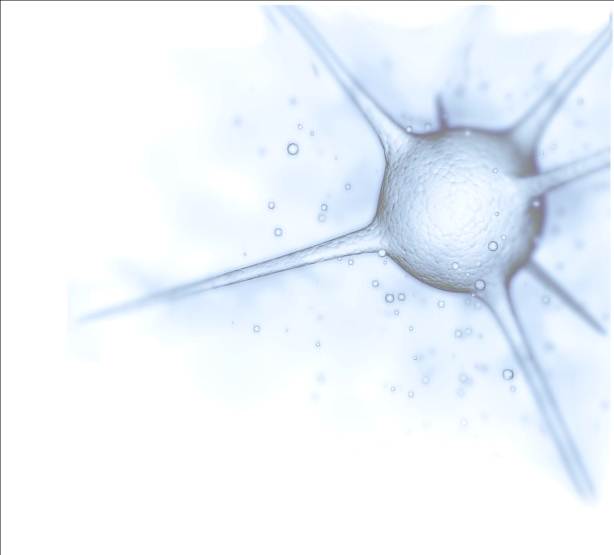 Ações realizadas
Cadastramos 100% dos escolares de 6 a 12 anos 
Realizada a triagem e avalição de 100% dos escolares de  6 a 12 anos
Avaliação de risco e vulnerabilidade em 100% dos  escolares de 6 a 12 anos
Mapeamento dos escolares que necessitavam de atendimento clínico e suas faltas
Aumento do números de fichas para os escolares
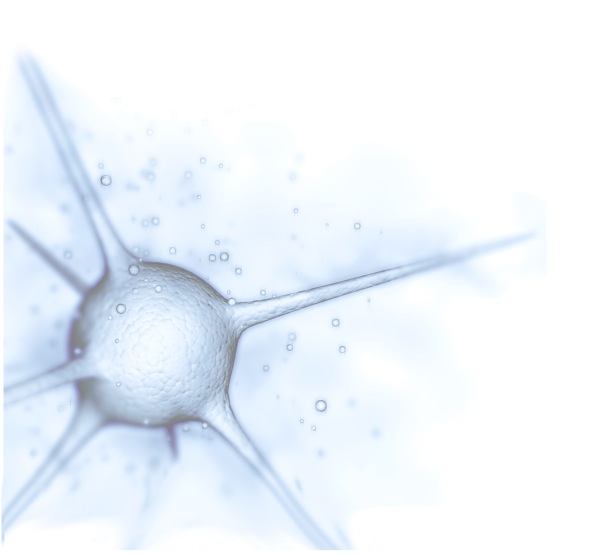 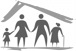 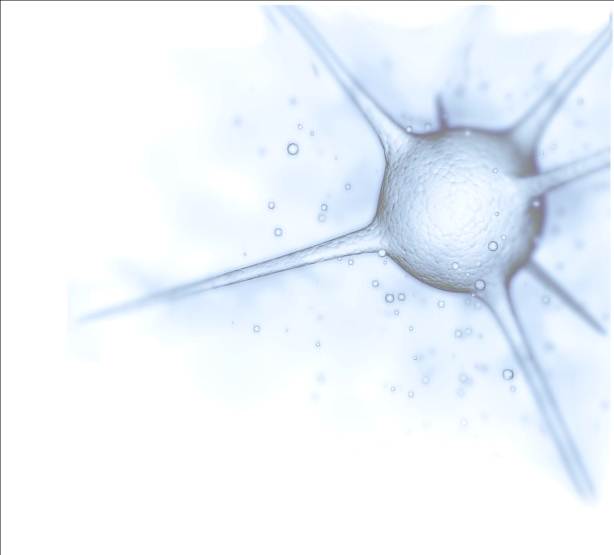 Ações realizadas
Máximo de procedimentos numa só consulta
Reservamos um dia  só para atendimento escolares
Busca ativa dos faltosos
Adotamos protocolos do MS
Organização da  intervenção para o próximo semestre
Realizamos atividades educativas
Capacitamos a equipe para o atendimento aos  escolares
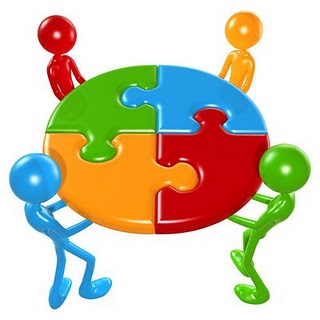 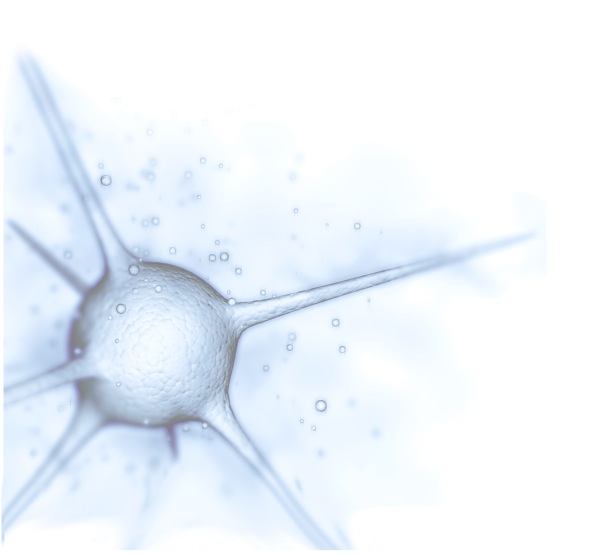 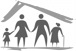 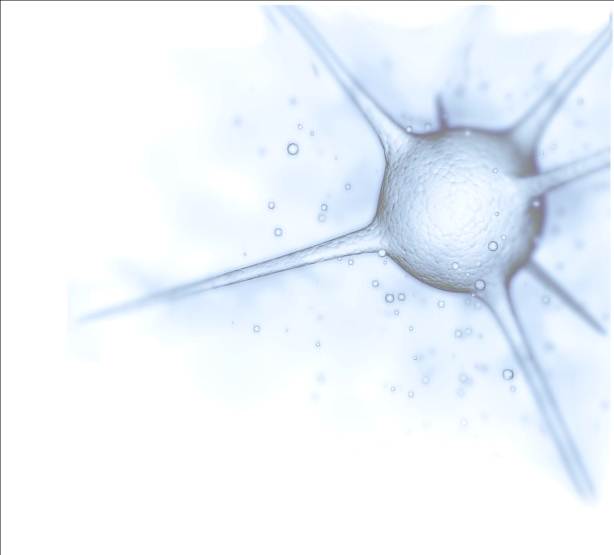 Logística
Caderno de Atenção Básica-Saúde na Escola-nº 24
Caderno de Atenção Básica- MS- nº 17
Ficha Espelho e Complementar
Planilha de dados
Palestras
Cartazes em E.V.A
Teatro e Power Point
Reunião de equipe
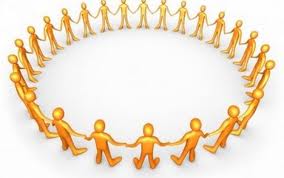 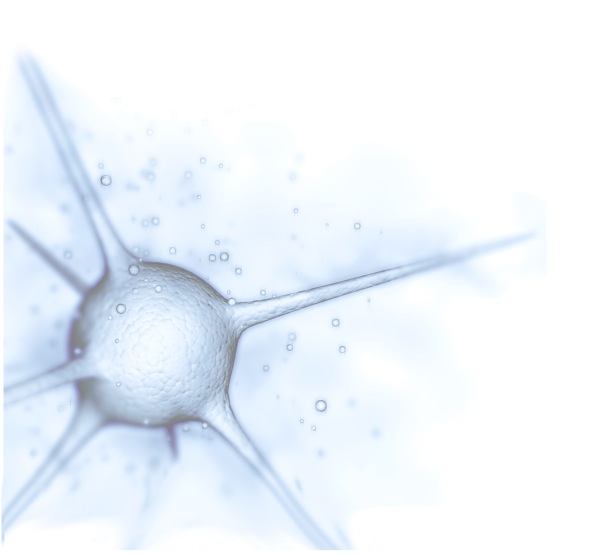 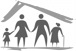 RESULTADOS
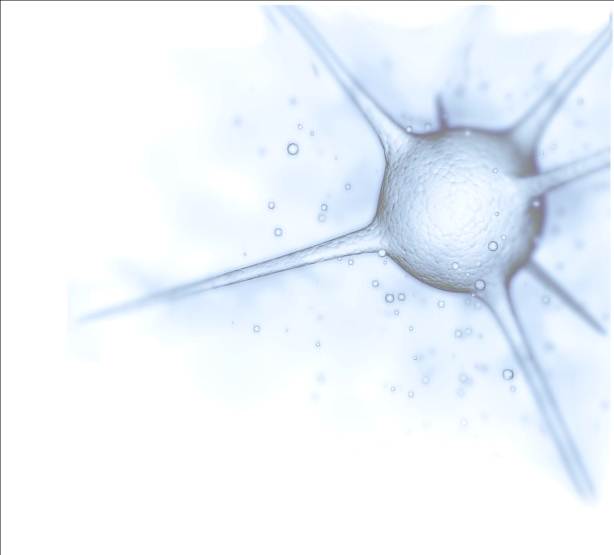 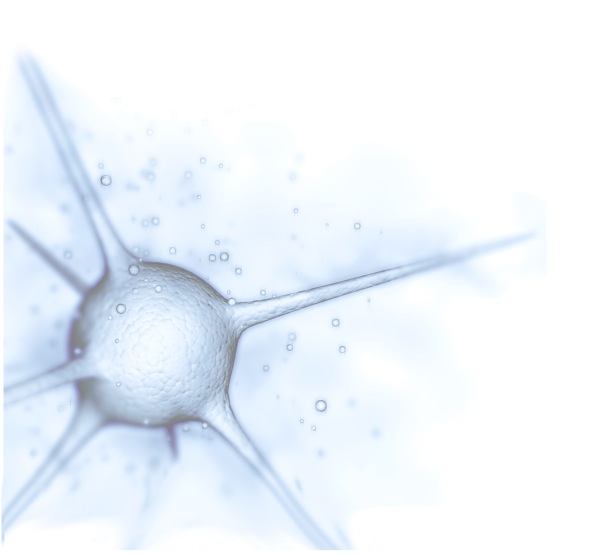 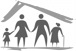 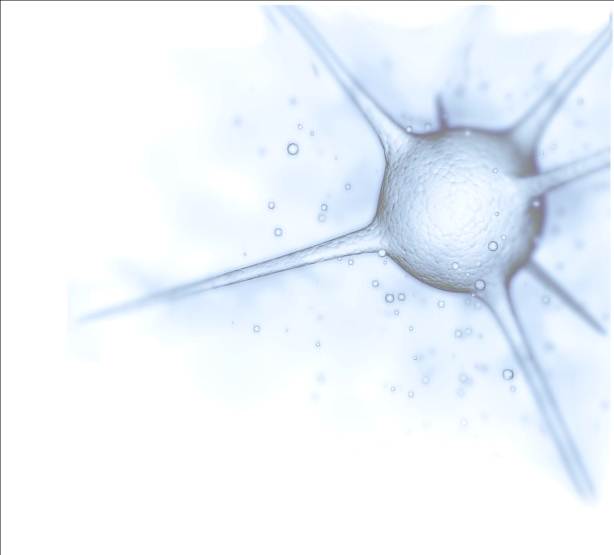 Proporção de escolares examinados na escola
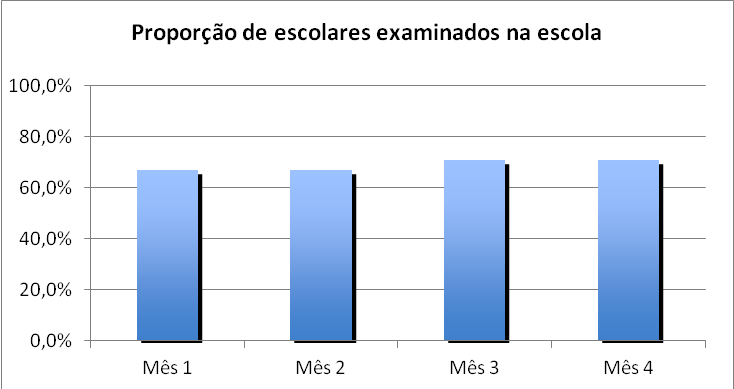 144
144
119
119
Gráfico 1 - Proporção de escolares examinados na escola Sant’ Pastous pertencentes à ESF Cândido Leães, Alegrete/RS, em Nov., dez, março e abril de 2013.
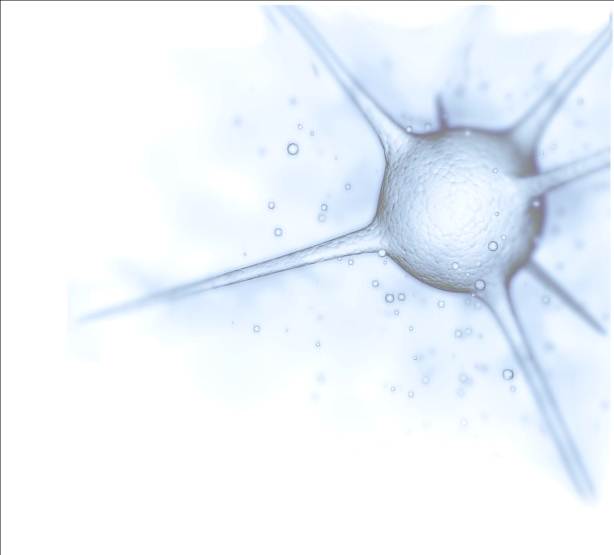 Exame dos escolares
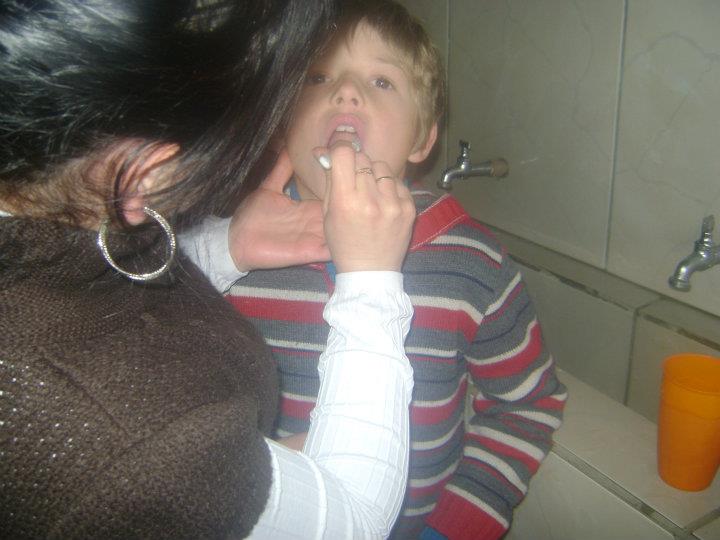 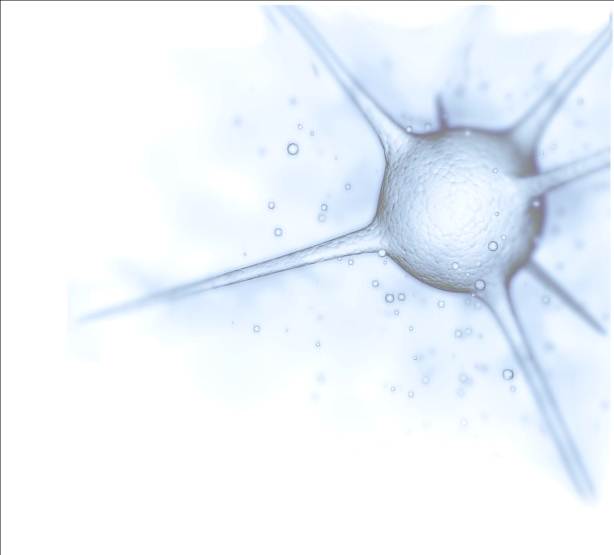 Proporção de escolares entre 5 e 14 anos com a primeira consulta odontológica
Consultas de Pré-Natal
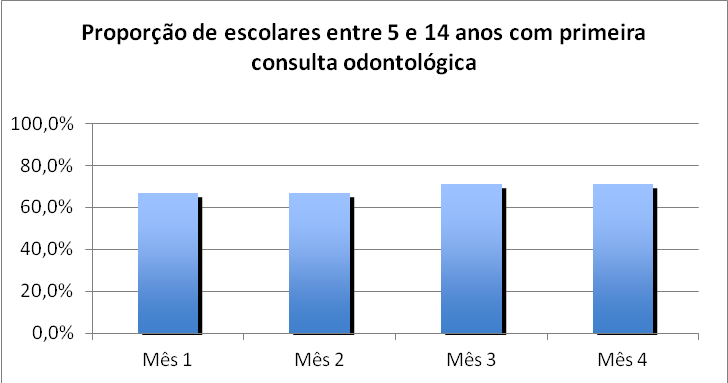 144
144
119
119
Gráfico 2: Proporção de escolares entre 5 e 14 anos com primeira consulta odontológica da Escola Sant’ Pastous pertencentes à ESF Cândido Leães, Alegrete/RS, em Nov., dez, março e abril de 2013.
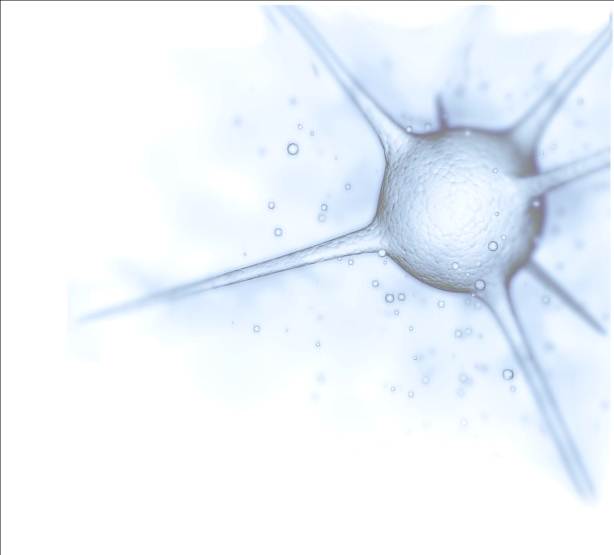 Proporção de crianças entre 5 e 14 anos com tratamento odontológico concluído
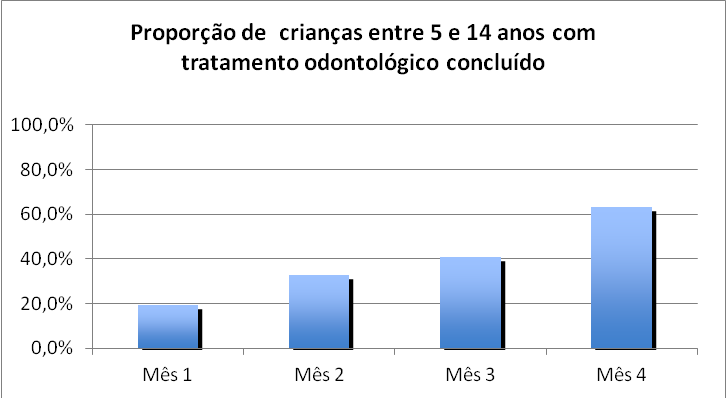 31
20
15
9
Gráfico 3: Proporção de escolares entre 5 e 14 anos com tratamento odontológico concluído da Escola Sant’ Pastous pertencentes à ESF Cândido Leães, Alegrete/RS, em Nov., dez, março e abril de 2013.
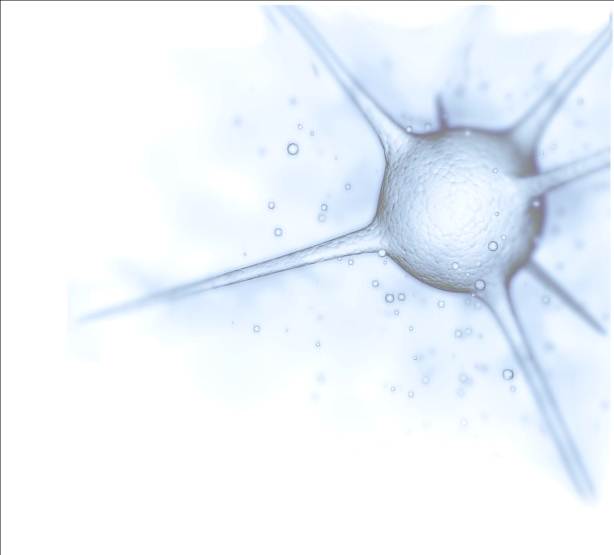 Proporção de crianças entre 5 e 14 anos com avaliação de risco para saúde bucal
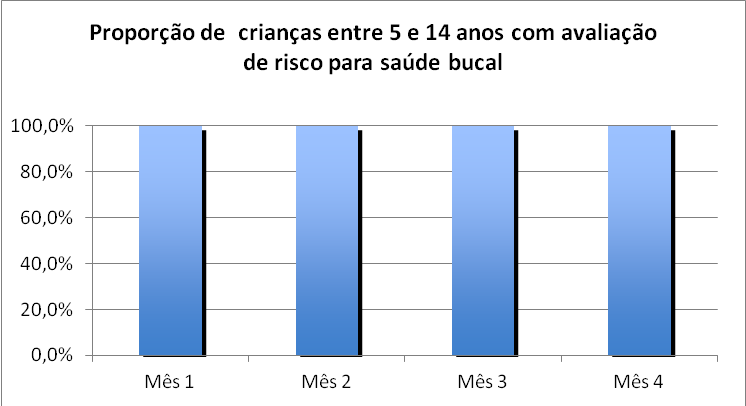 119
119
144
144
Gráfico 4: Proporção de escolares entre 5 e 14 anos com avaliação de risco para saúde bucal da Escola Sant’ Pastous pertencentes à ESF Cândido Leães, Alegrete/RS, em Nov., dez, março e abril de 2013.
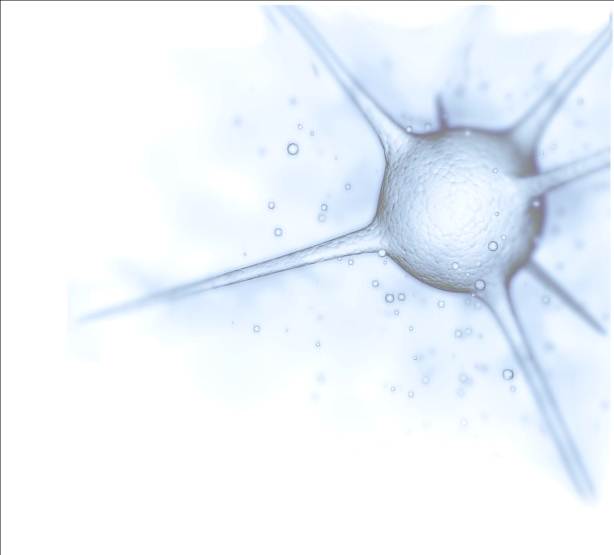 Proporção de crianças entre 5 e 14 anos com orientação sobre higiene bucal e prevenção de cárie
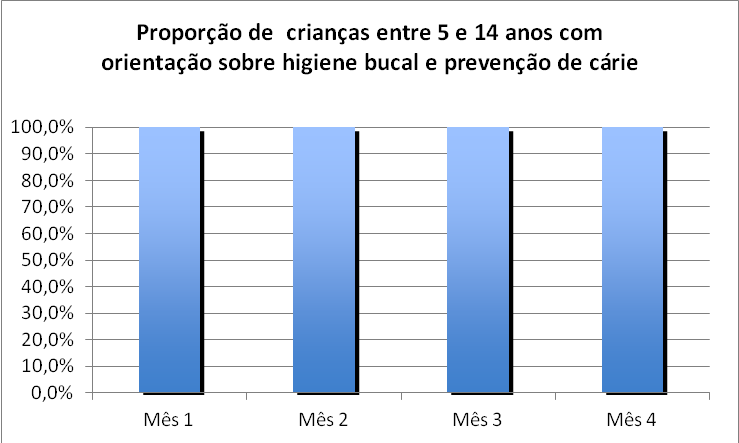 119
119
144
144
Gráfico 5: Proporção de escolares entre 5 e 14 anos com orientação sobre saúde bucal e prevenção de cárie da Escola Sant’ Pastous pertencentes a ESF Cândido Leães, Alegrete/RS, em Nov., dez, março e abril de 2013.
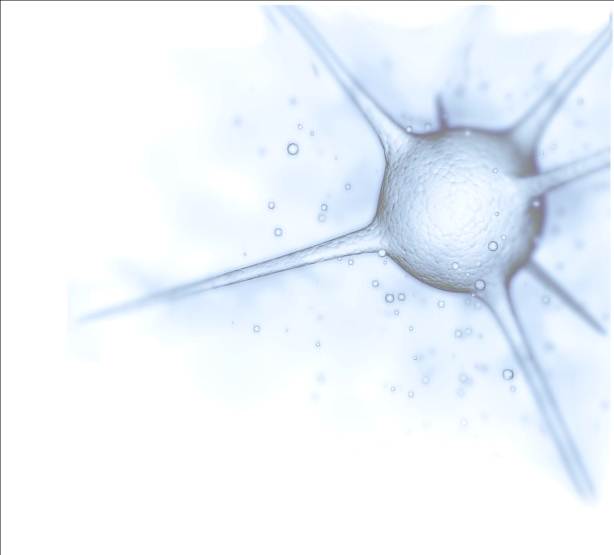 Proporção de crianças entre 5 e 14 anos que receberam orientação nutricional do odontólogo
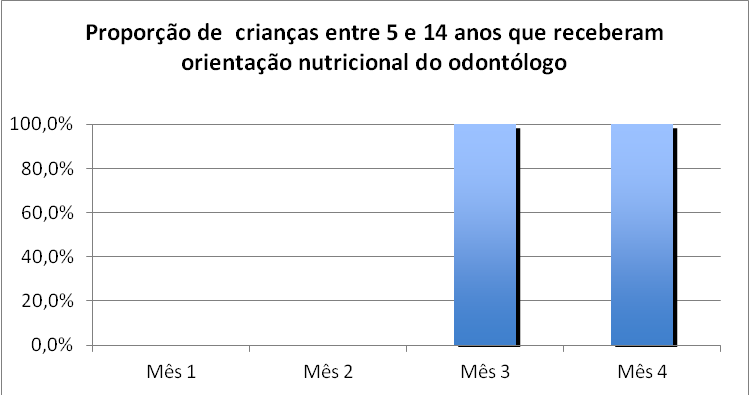 144
144
Gráfico 6: Proporção de escolares entre 5 e 14 anos com orientação nutricional pelo odontólogo da Escola Sant’ Pastous pertencentes a ESF Cândido Leães, Alegrete/RS, em Nov., dez, março e abril de 2013.
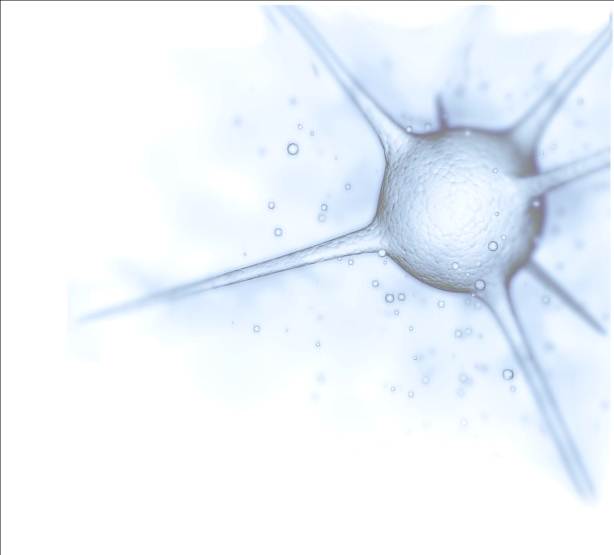 Proporção de escolares entre 5 e 14 anos que participaram da escovação dental supervisionada
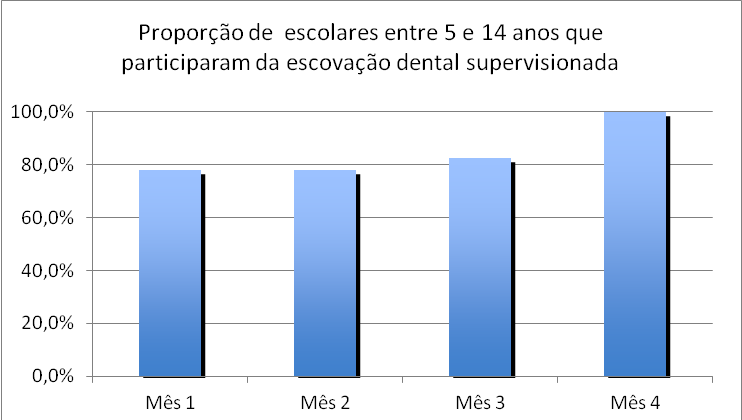 144
119
93
93
Gráfico 7: Proporção de escolares entre 5 e 14 anos com escovação supervisionada da Escola Sant’ Pastous pertencentes a ESF Cândido Leães, Alegrete/RS, em Nov., dez, março e abril de 2013.
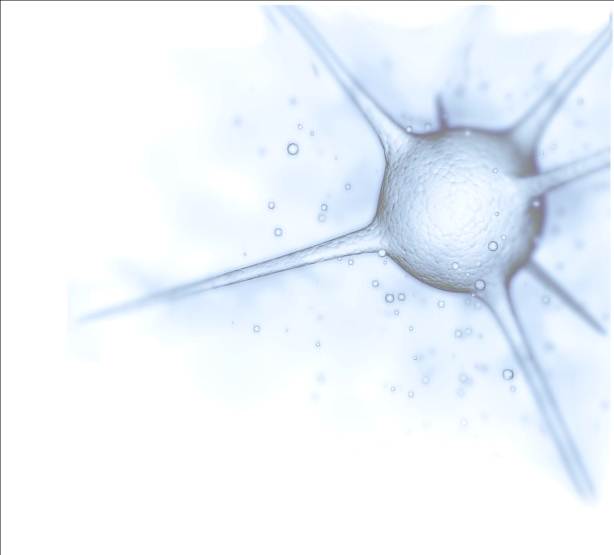 Proporção de escolares entre 5 e 14 anos com registro de saúde bucal atualizado
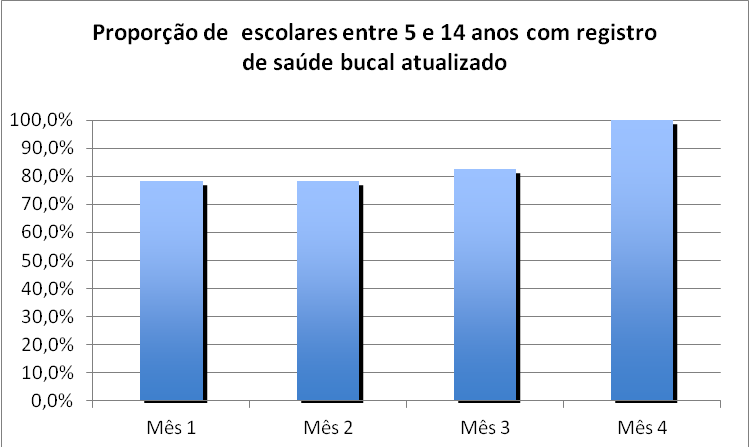 144
119
93
93
Gráfico 8: Proporção de escolares entre 5 e 14 anos com registro de saúde bucal atualizado da Escola Sant’ Pastous pertencentes à ESF Cândido Leães, Alegrete/RS, em Nov., dez, março e abril de 2013.
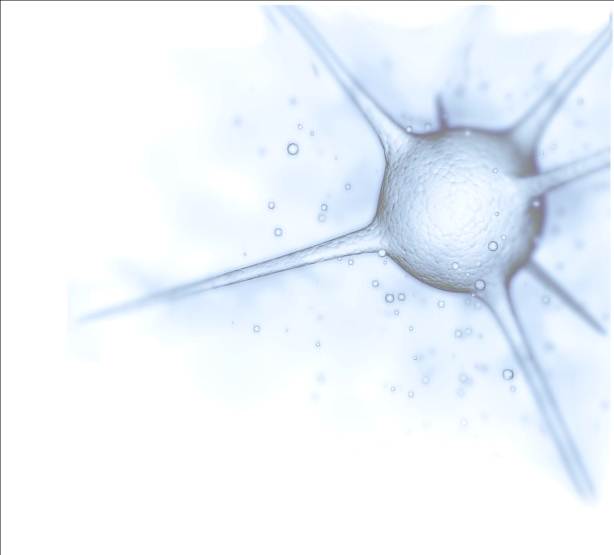 Proporção de escolares entre 5 e 14 anos com orientação sobre prevenção ao trauma dentário
Consultas de Pré-Natal
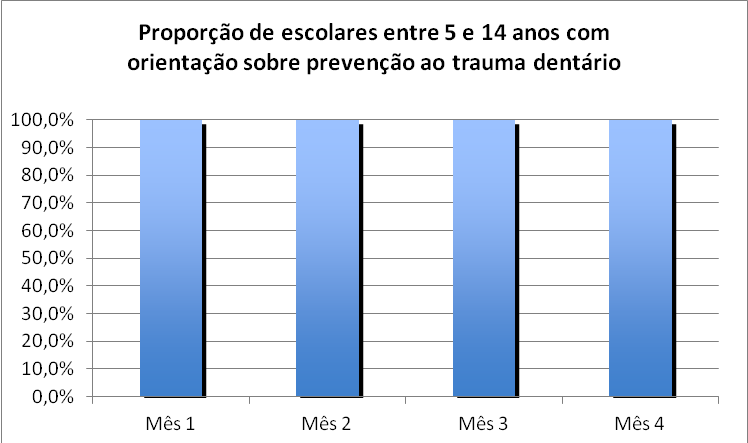 119
119
144
144
Gráfico 9: Proporção de escolares entre 5 e 14 anos com orientação sobre prevenção ao trauma dentário da Escola Sant’ Pastous pertencentes à ESF Cândido Leães, Alegrete/RS, em Nov., dez, março e abril de 2013.
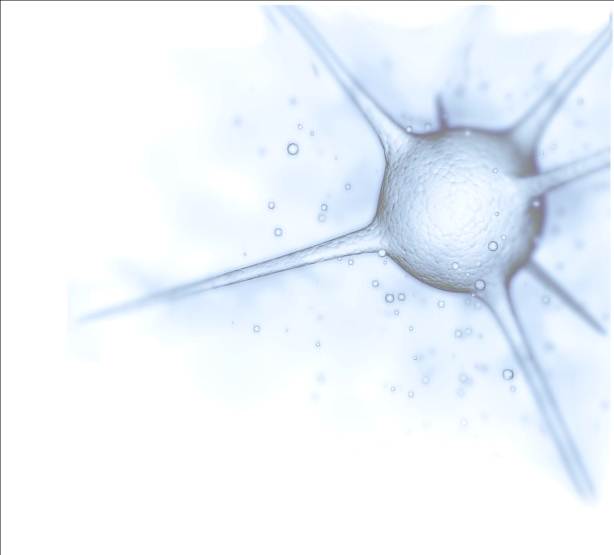 Proporção de escolares entre 5 e 14 anos com orientação sobre uso de chupetas
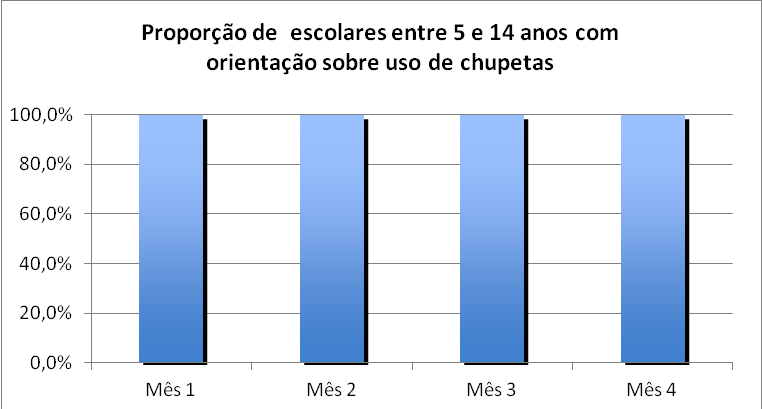 119
144
144
119
Gráfico 10: Proporção de escolares entre 5 e 14 anos com orientação sobre uso de chupetas da Escola Sant’ Pastous pertencentes à ESF Cândido Leães, Alegrete/RS, em Nov., dez, março e abril de 2013.
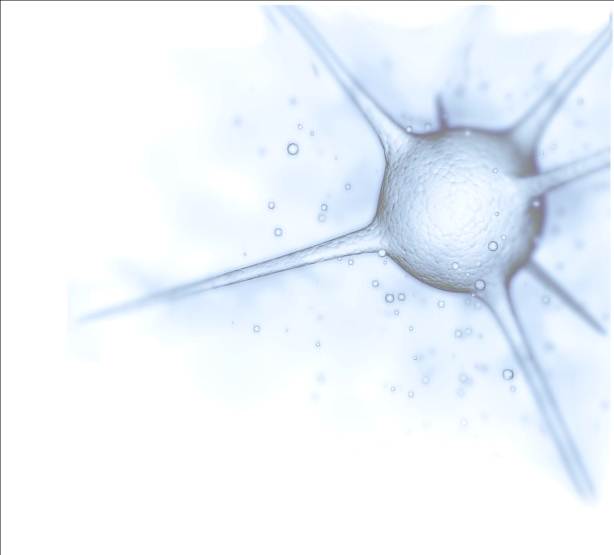 Proporção de escolares entre 5 e 14 anos com orientação sobre prevenção de gengivites
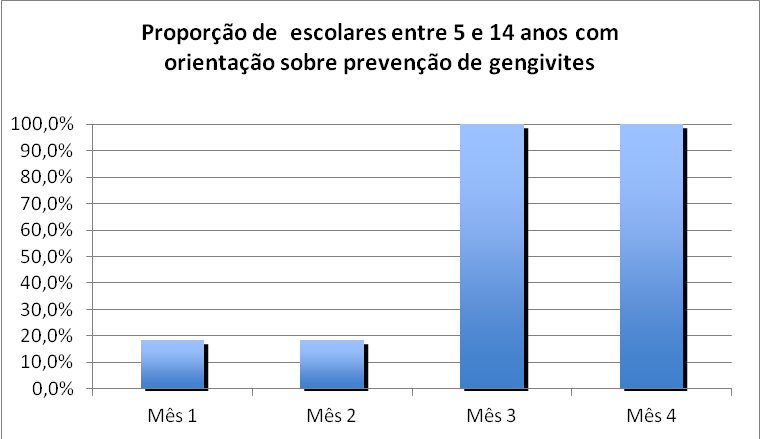 144
144
22
22
Gráfico 11: Proporção de escolares entre 5 e 14 anos com orientação sobre prevenção de gengivites da Escola Sant’ Pastous pertencentes à ESF Cândido Leães, Alegrete/RS, em Nov., dez, março e abril de 2013.
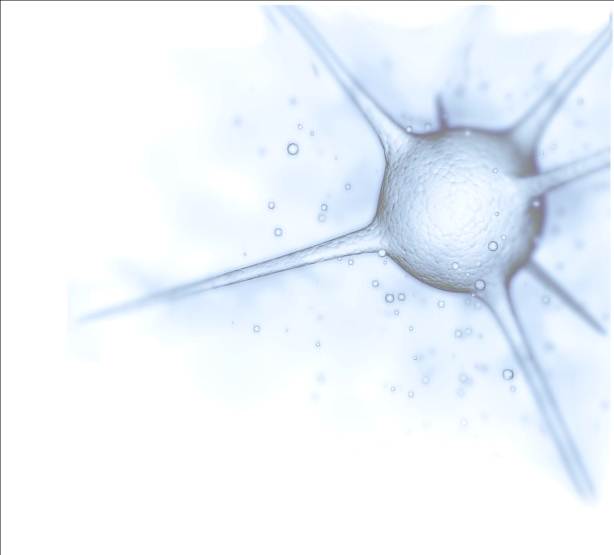 Proporção de escolares entre 5 e 14 anos com necessidade de tratamento clínico
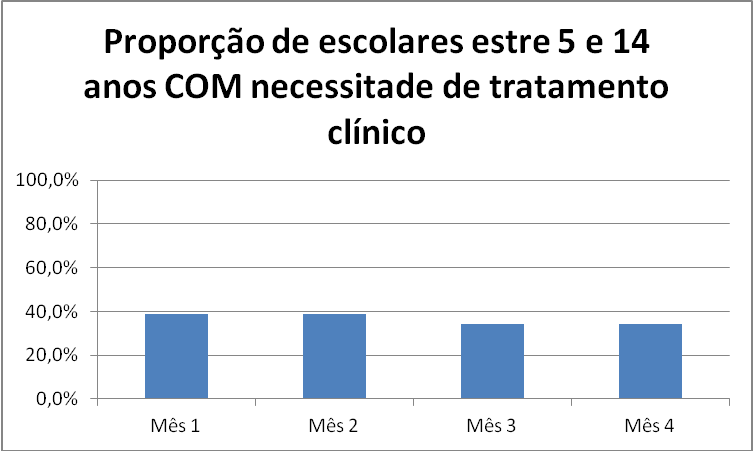 46
46
49
49
Gráfico 12: Proporção de escolares entre 5 e 14 anos com necessidades de tratamento clínico da Escola Sant’ Pastous pertencentes à ESF Cândido Leães, Alegrete/RS, em Nov., dez, março e abril de 2013.
Proporção de escolares entre 5 e 14 anos residentes na área de abrangência da UBS
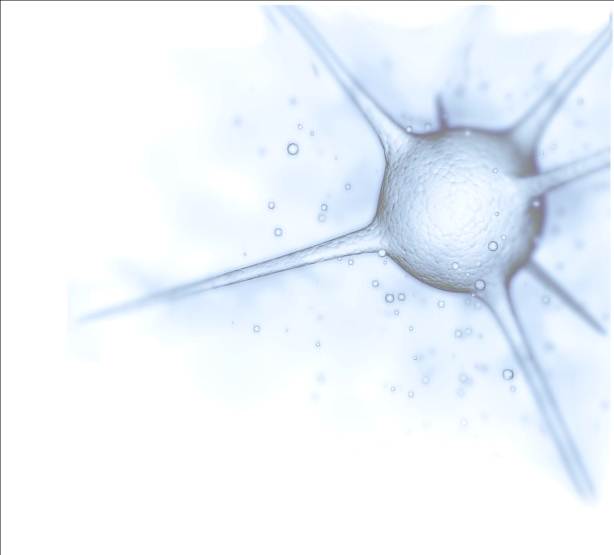 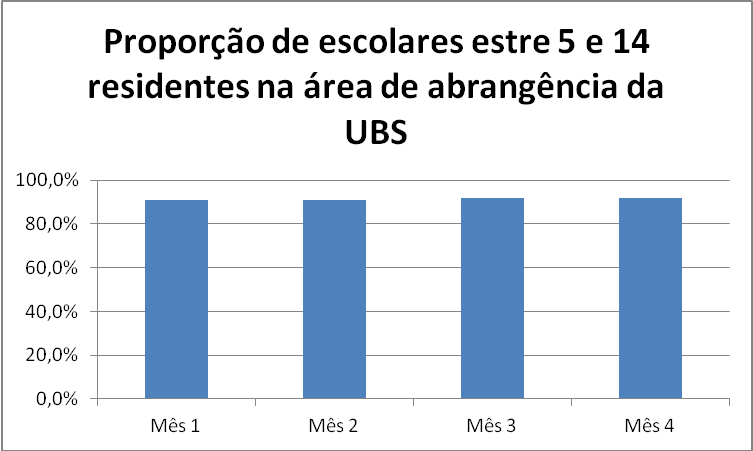 132
108
132
108
Gráfico 13: Proporção de escolares entre 5 e 14 anos residentes na área de abrangência da UBS da Escola Sant’ Pastous pertencentes à ESF Cândido Leães, Alegrete/RS, em Nov., dez, março e abril de 2013.
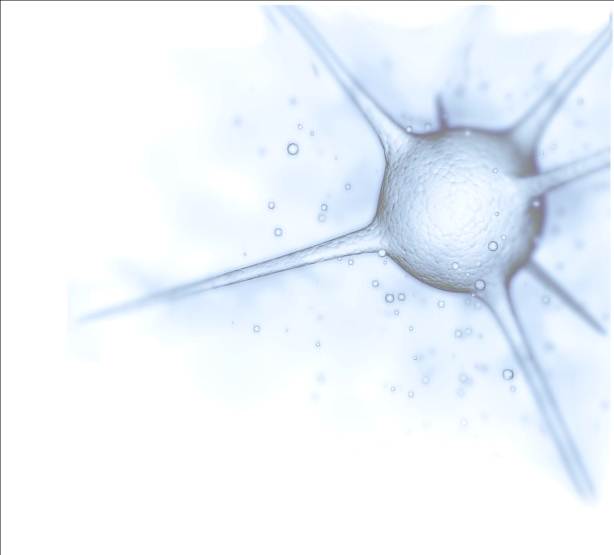 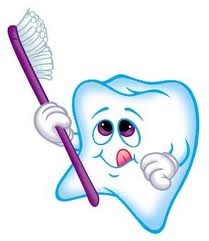 Discussão
A equipe da UBS conheceu mais sobre saúde bucal e desenvolvemos multiplicadores nesta área, para nossos ensinamentos.
	Obtivemos grande aumento na inter-relação escola e UBS, tendo em vista a frequente visita da dentista à escola e a vice-versa com relação aos professores na UBS, levando alunos a consultas e trocando informações.
Consultas de Pré-Natal
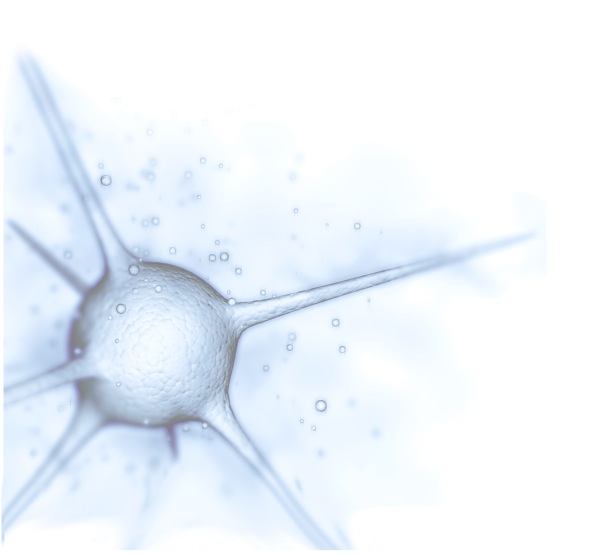 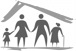 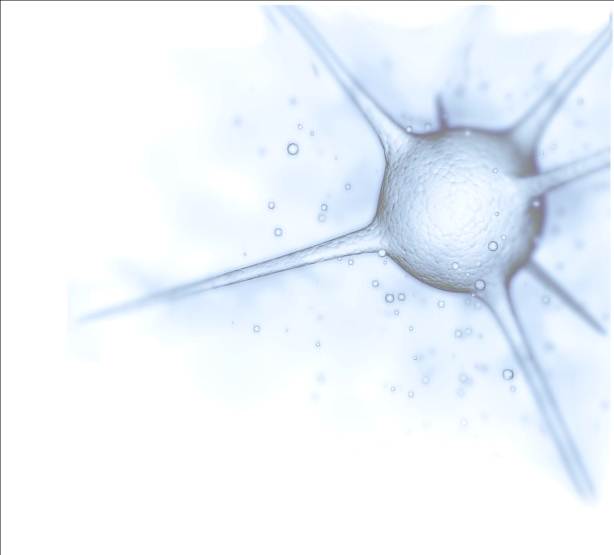 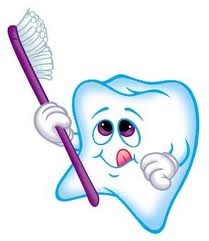 Discussão
Foi aumentada a faixa etária atendida diretamente na escola, incluindo na ação as crianças de pré-escola e num segundo momento, aos estudantes do quinto ano.
	Foi ampliada a cobertura da comunidade adulta. Na medida em que os pais levavam seus filhos às consultas, em geral acabavam consultando também.
	O projeto já está implantado e faz parte da nossa sistemática, de maneira definitiva, devendo ser melhorado e ampliado na medida das necessidades e possibilidades.
Consultas de Pré-Natal
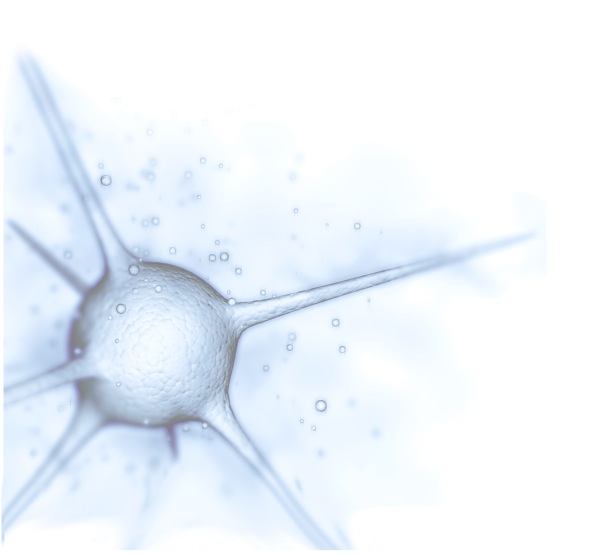 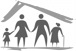 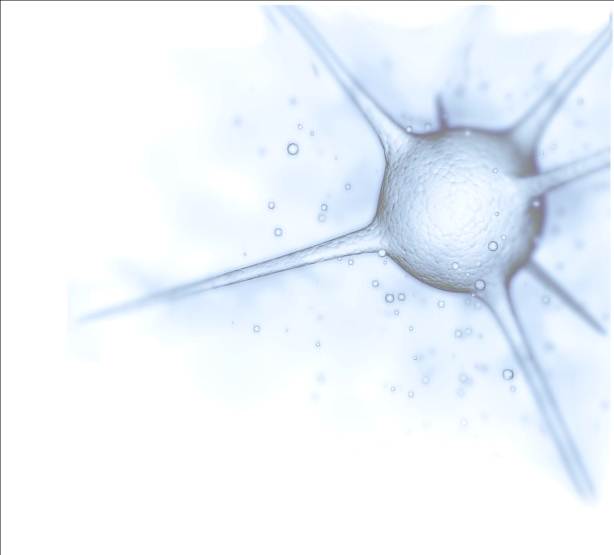 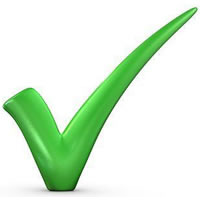 Reflexão crítica
Desenvolvimento do curso em relação às nossas expectativas iniciais:
Ideia inicial  de “Cárie  zero” no final da intervenção
Significado do curso para nossa prática profissional
	Visão  mais detalhada e ampla sobre nossa  função como promotores de saúde
	Deixamos de ser individualista para trabalharmos  em  equipe
Consultas de Pré-Natal
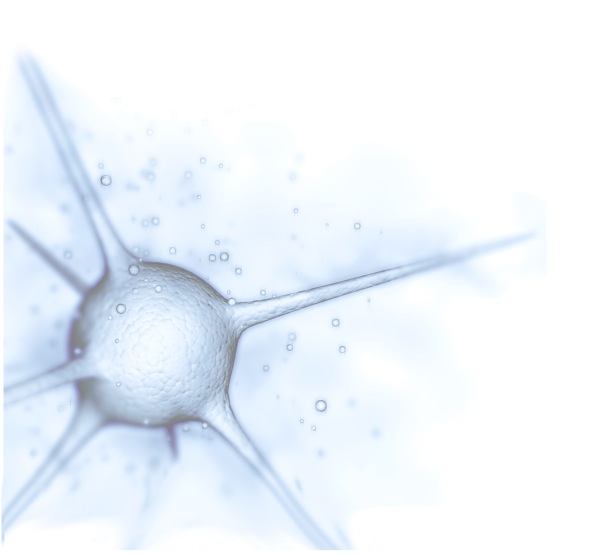 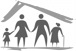 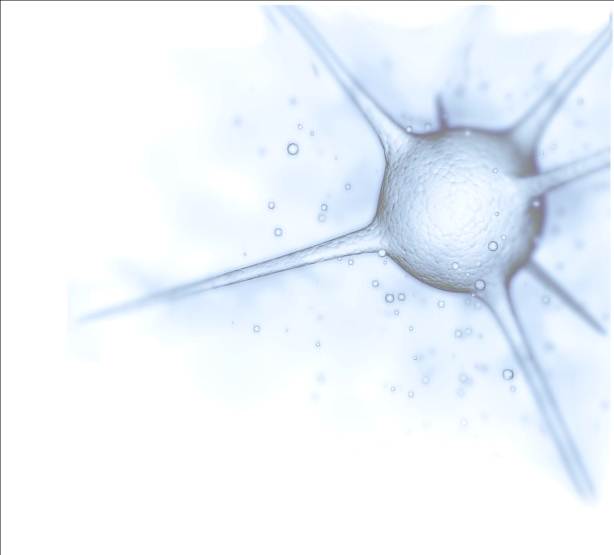 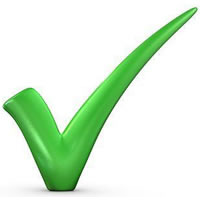 Reflexão crítica
Aprendizados mais relevantes
Antes de  qualquer intervenção devemos realizar uma  análise situacional
Desenvolvimento de  um  olhar clínico e qualificado
Ter um olhar  mais abrangente sobre a  saúde dos usuários
Consultas de Pré-Natal
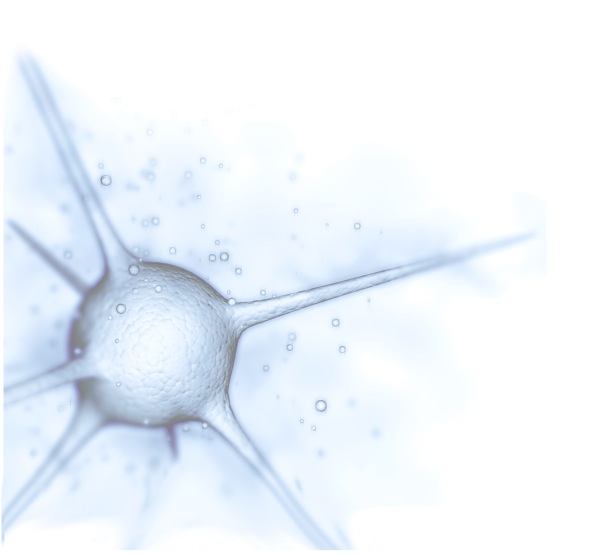 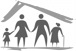 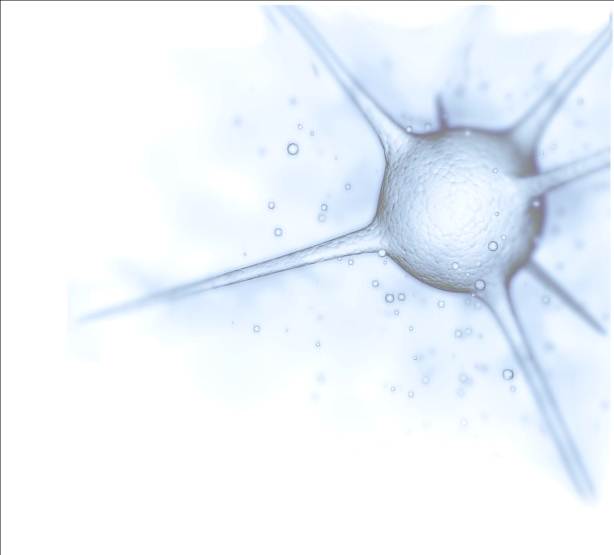 Muito Obrigadolisboa_ramos@bol.com.br
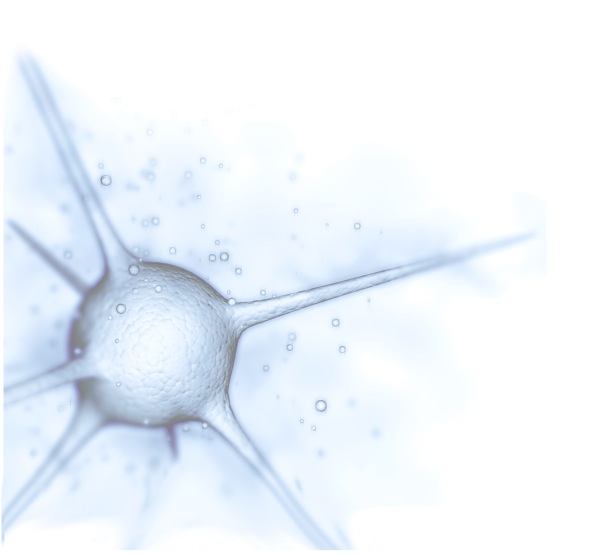 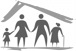